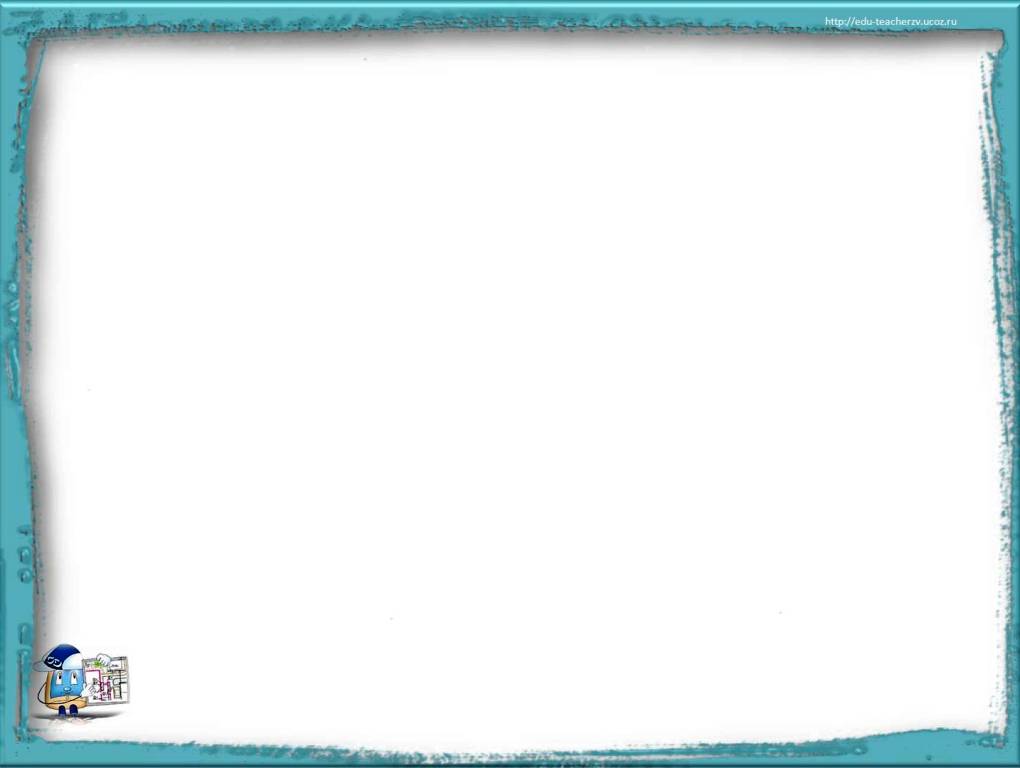 Использование ИКТ в работе с родителями (законными представителями)
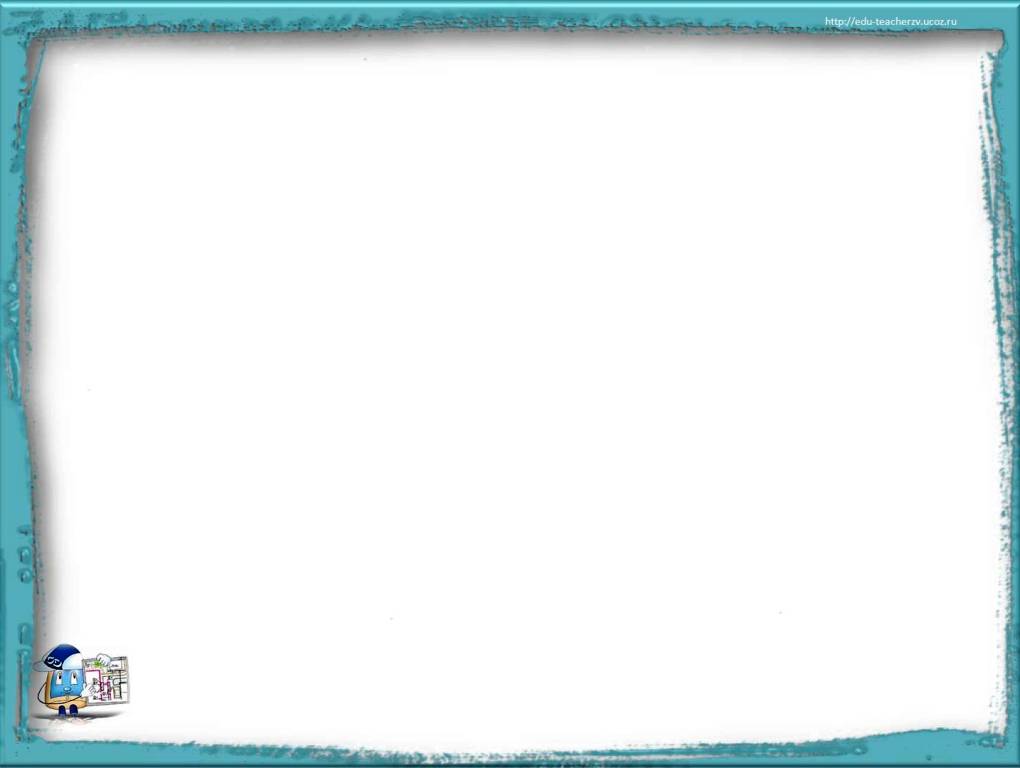 «Каждый участник образовательного процесса сам решает, идти в ногу с  будущим или вышагивать пятками назад»
Анатолий Гин, 
руководитель международной лаборатории технологий  «Образование для Новой Эры»
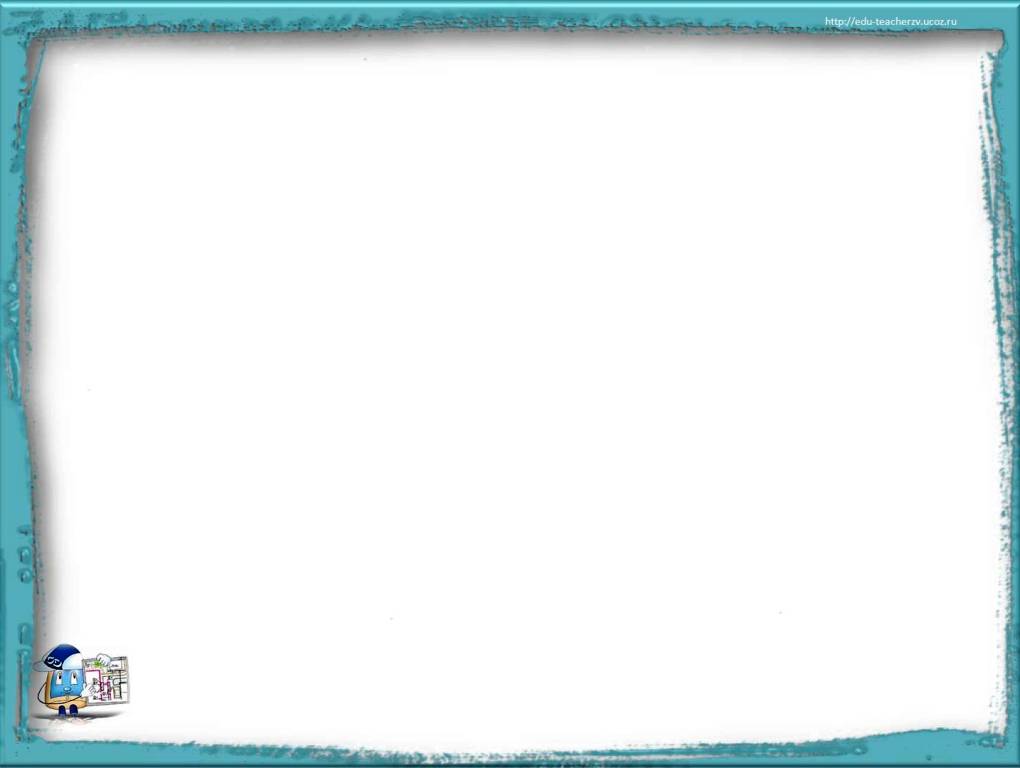 Информационно-коммуникационные технологии (ИКТ) — совокупность методов, производственных процессов и программно-технических средств, интегрированных с целью сбора, обработки, хранения, распространения, отображения и использования информации в интересах ее пользователей.
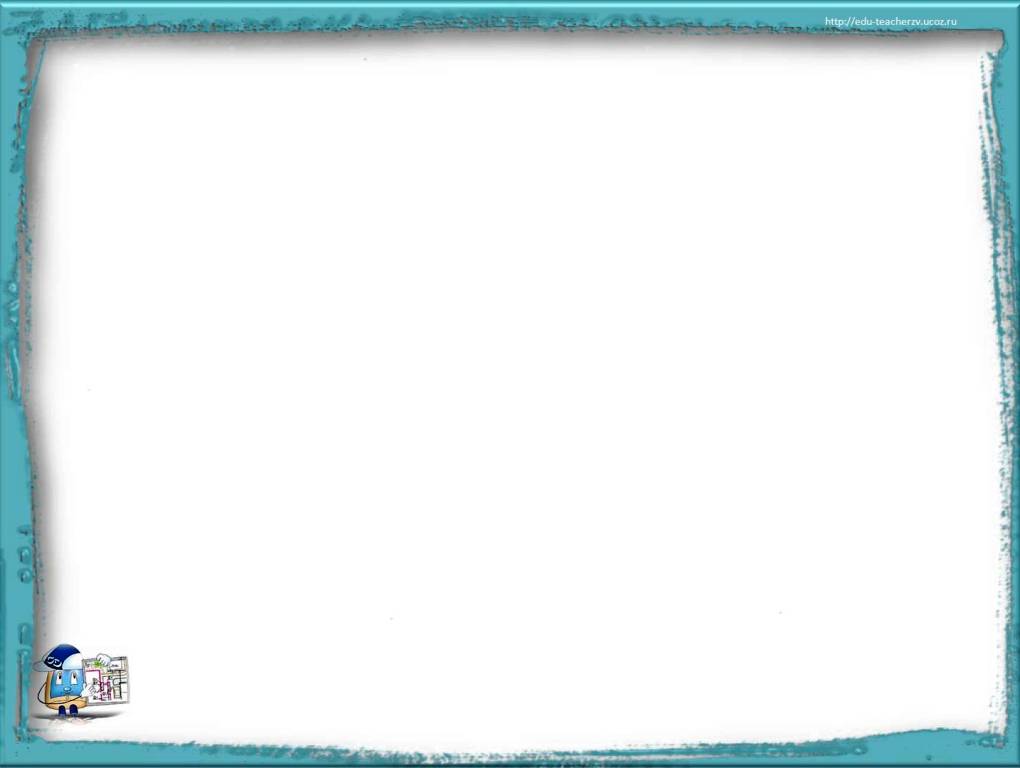 Сочетание ИКТ связано с двумя видами технологий: информационными и коммуникационными.

	Информационная технология – комплекс методов, способов и средств, обеспечивающих хранение, обработку, передачу и отображение информации и ориентированных на повышение эффективности и производительности труда. На современном этапе методы, способы и средства напрямую взаимосвязаны с компьютером (компьютерные технологии).
Коммуникационные технологии - определяют методы, способы и средства взаимодействия человека с внешней средой. В этих коммуникациях компьютер занимает свое место. Он обеспечивает, комфортное, индивидуальное, многообразное, взаимодействие объектов коммуникации.
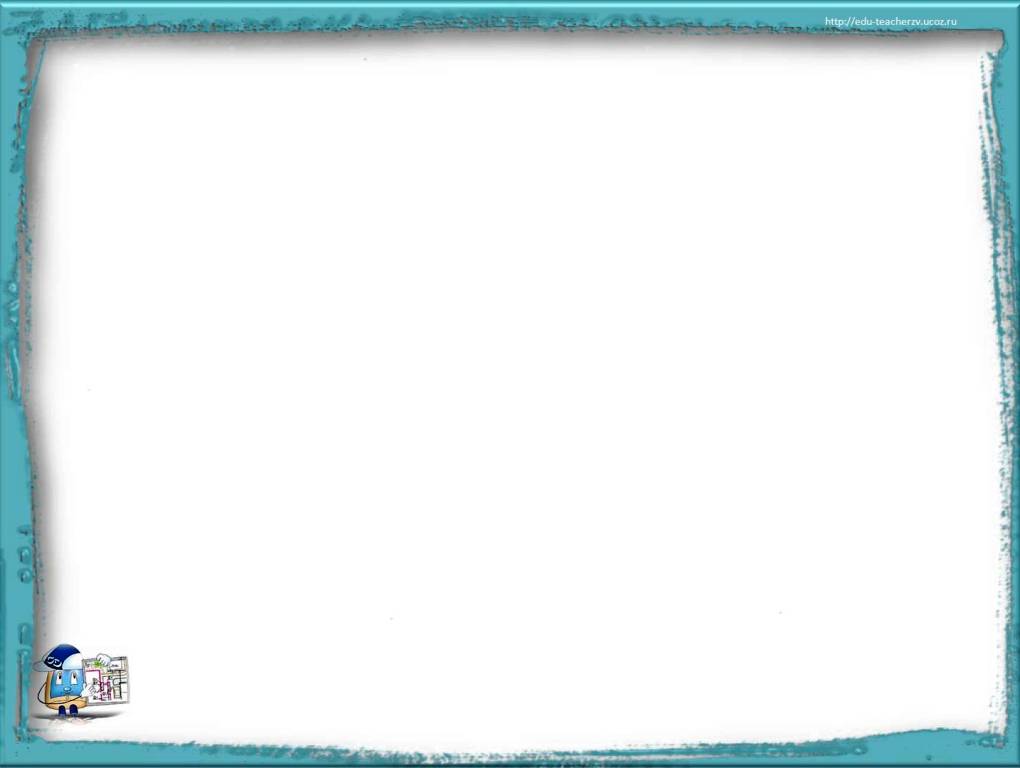 Применение компьютерных технологий во взаимодействии педагогов с родителями обучающихся, воспитанников в условиях введения ФГОС образовательная организация обязана:
информировать родителей (законных представителей) и общественность относительно целей  образования, общих для всего образовательного пространства РФ, а также о образовательной программе, реализуемой в организации;
обеспечить вовлечение семей непосредственно в образовательную деятельность, в том числе посредством создания образовательных проектов совместно с семьей на основе выявления потребностей и поддержки образовательных инициатив семьи;
создавать условия по поиску, использованию материалов, обеспечивающих реализацию образовательной программы, в том числе в информационной среде, а также для 	 обсуждения
с родителями (законными 	представителями) вопросов, связанных с реализацией программы.
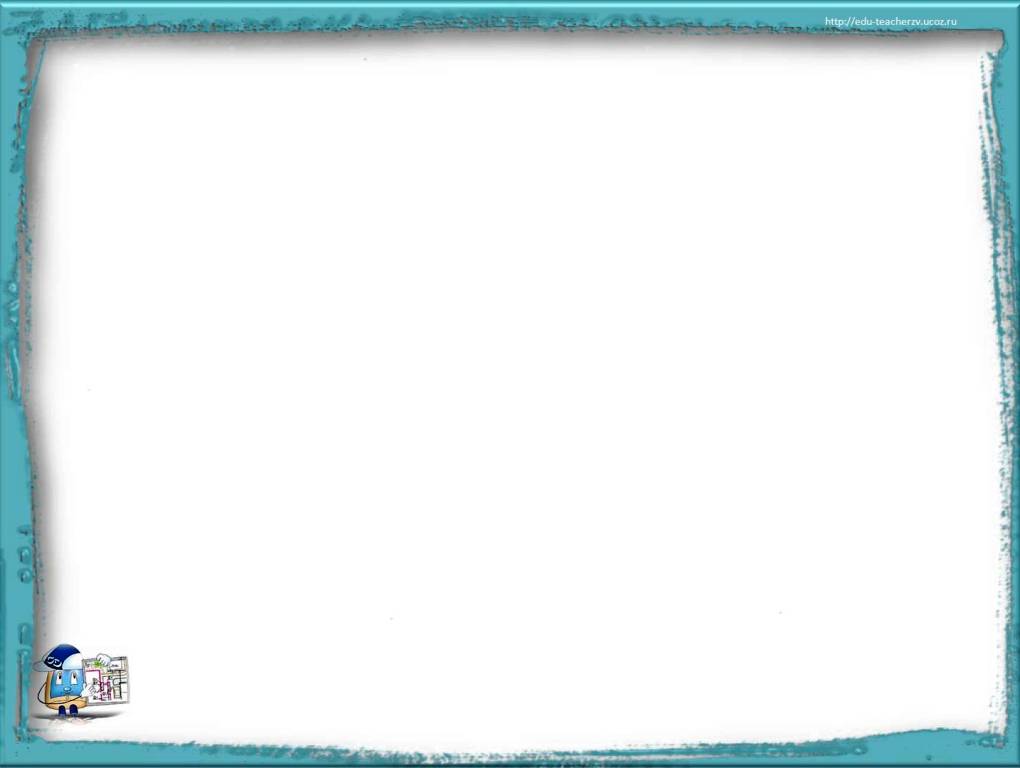 Средства ИКТ
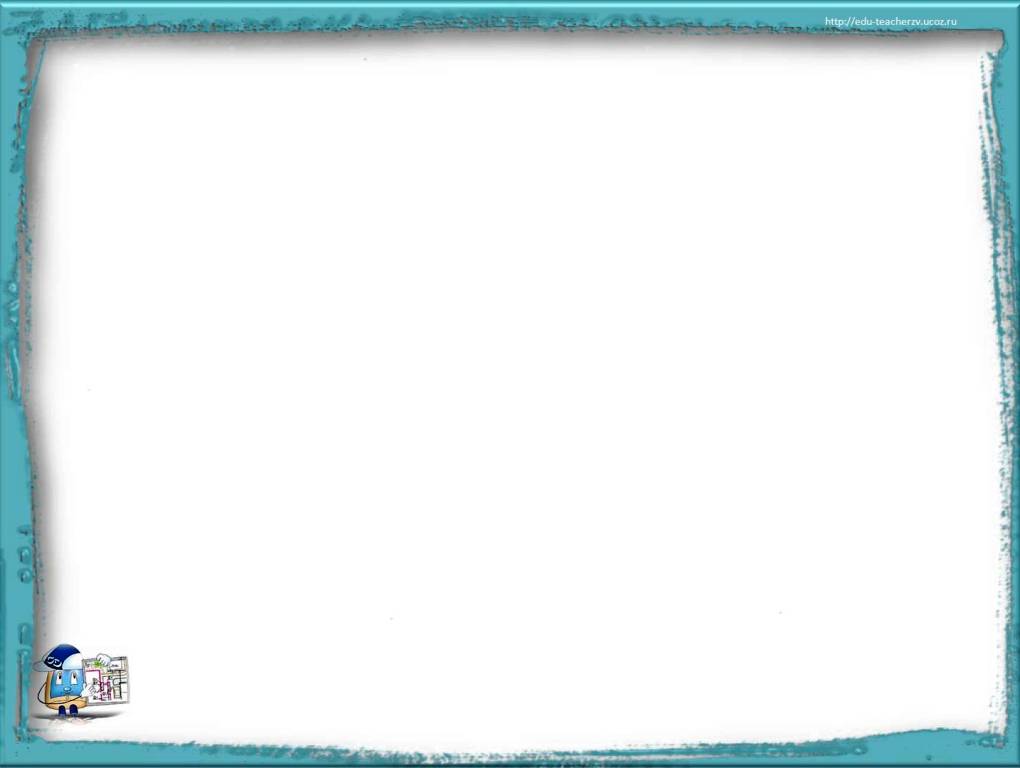 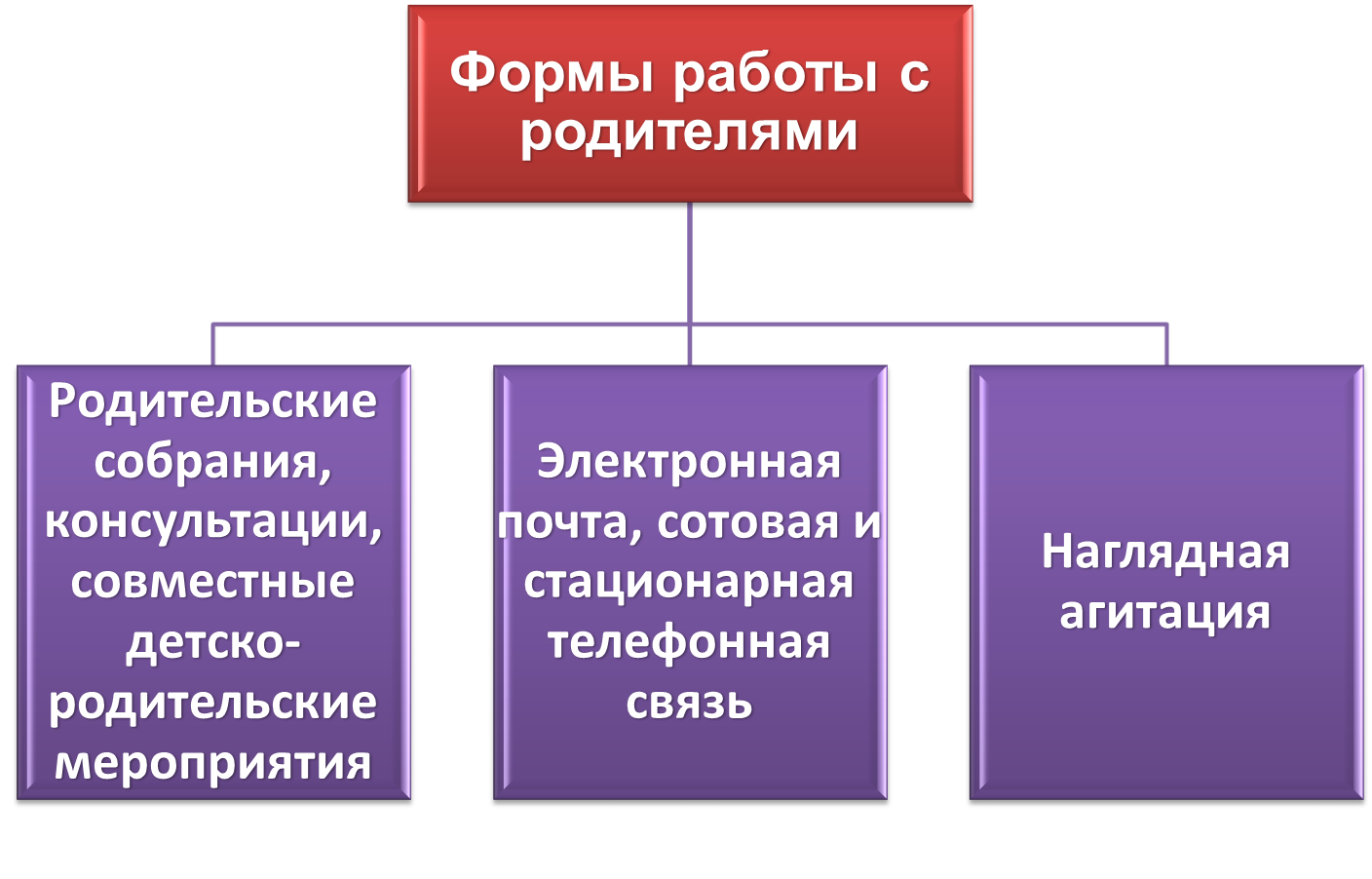 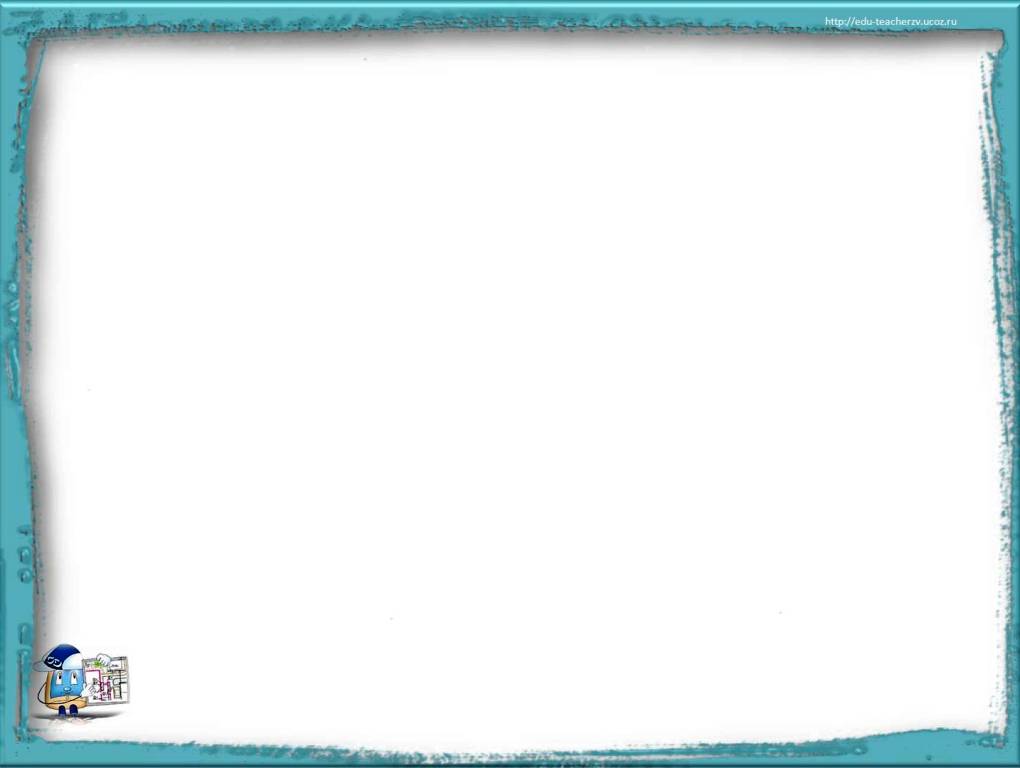 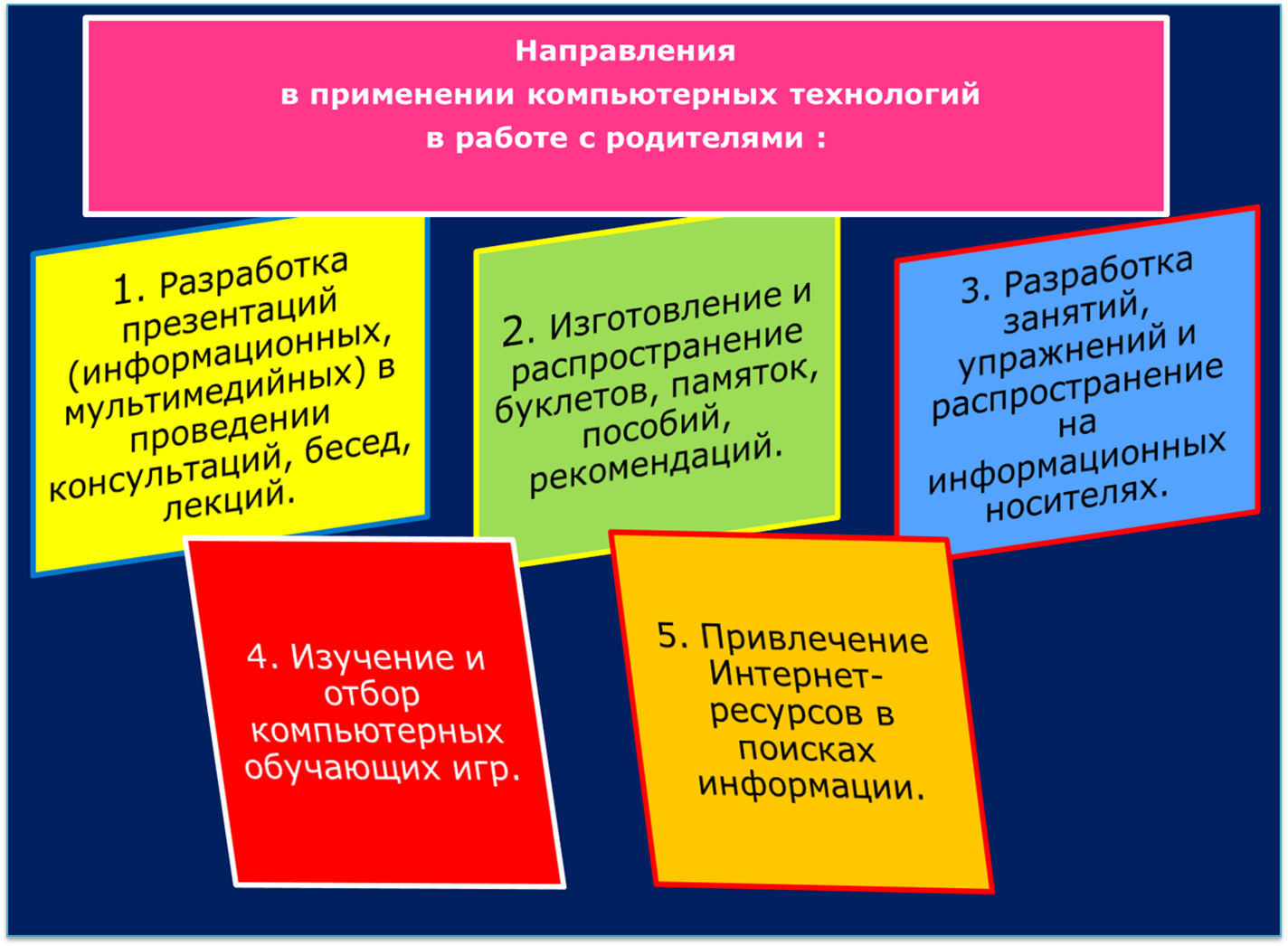 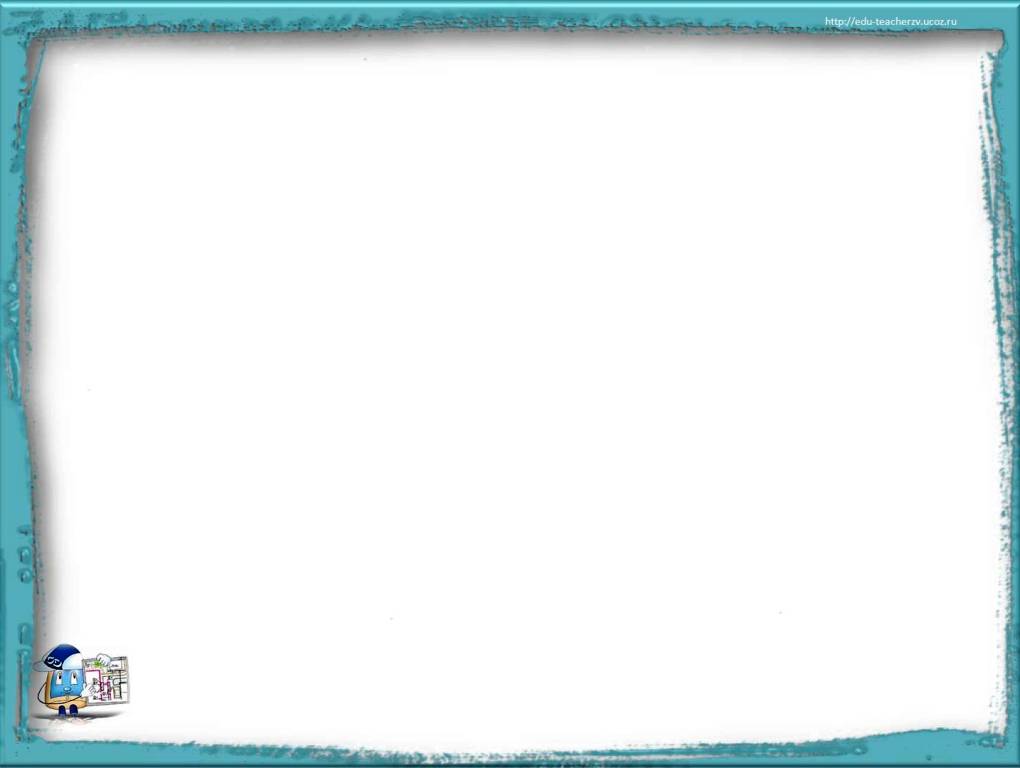 Основные формы использования ИКТ 
в работе с родителями:
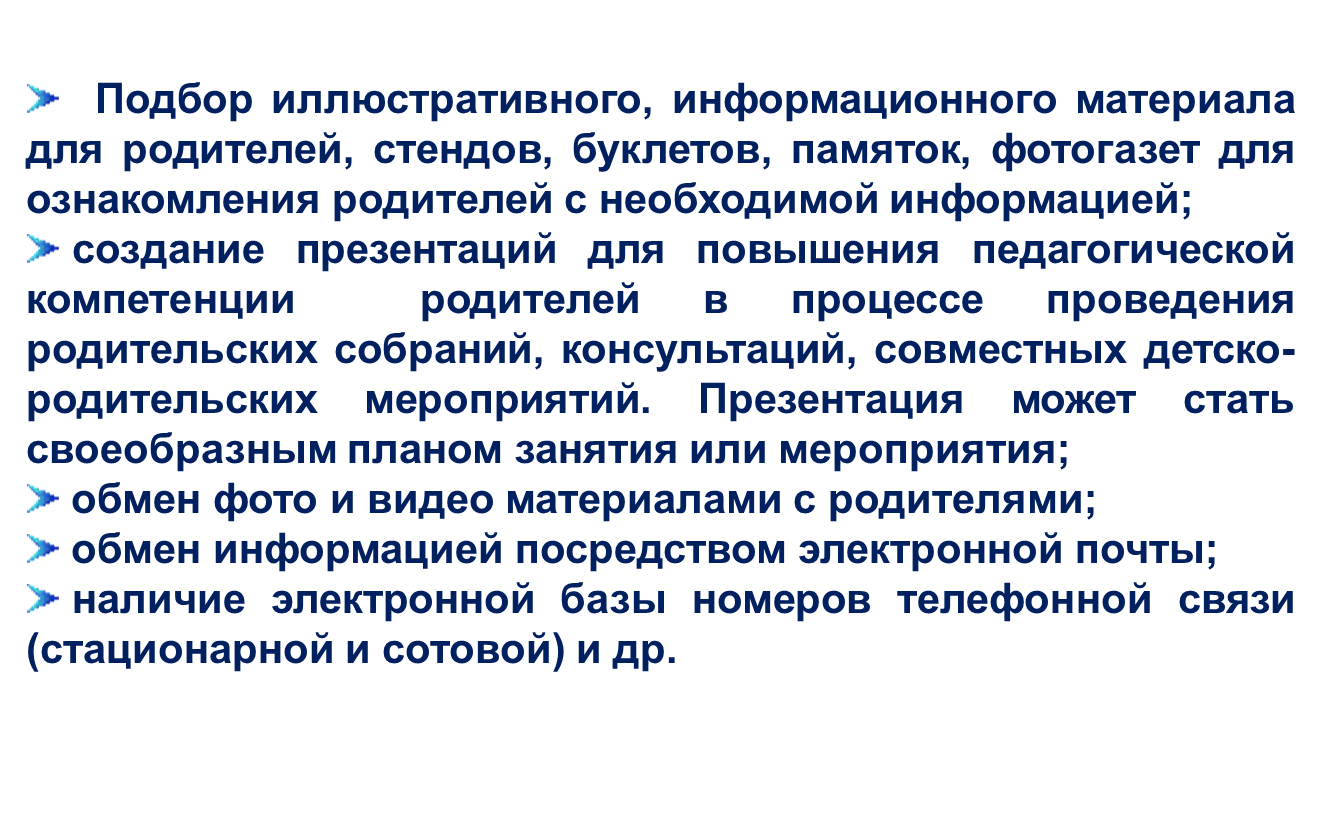 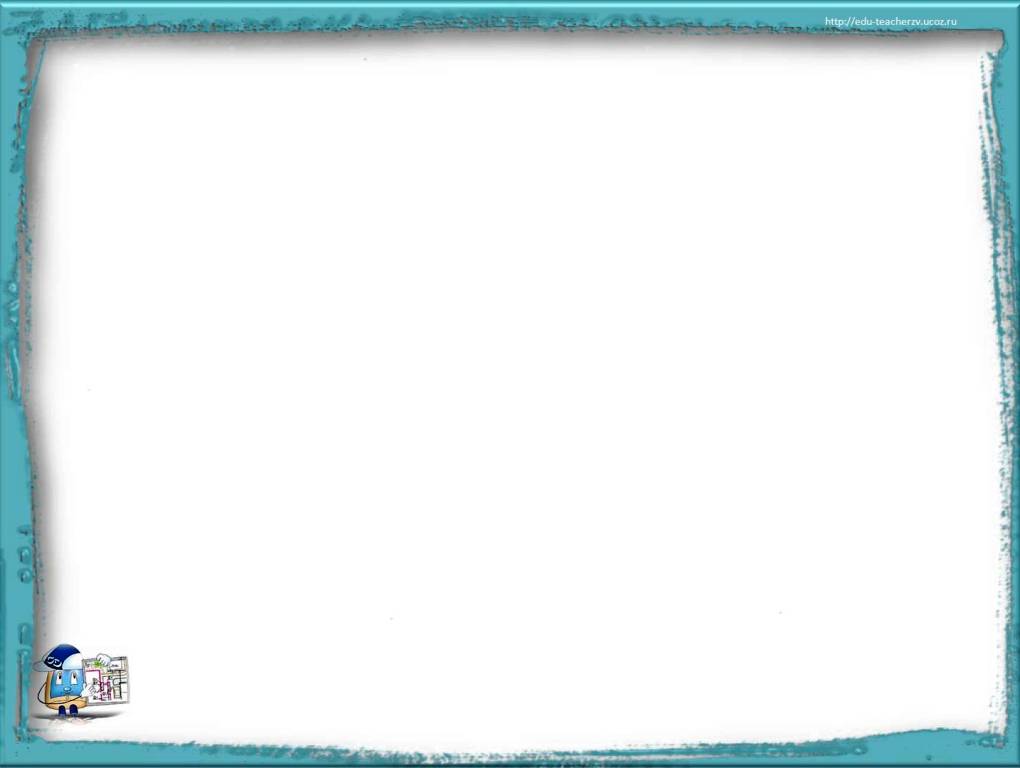 Эффективность использования ИКТ
родители лучше воспринимают цель коррекционно-развивающего обучения за счет того, что использование компьютерных технологий несет в себе образный тип информации, понятный всем участникам образовательного процесса;
у родителей повышается мотивация к работе 
с ребенком в домашних условиях, за счет привлекательности компьютера и мультимедийных эффектов;
полученные знания остаются в памяти на более долгий срок и легче восстанавливаются для применения на практике после краткого повторения;
реализация принципа обратной связи – важнейшее условие в построении взаимодействия
        образовательной организации с родителями
        обучающихся воспитанников;
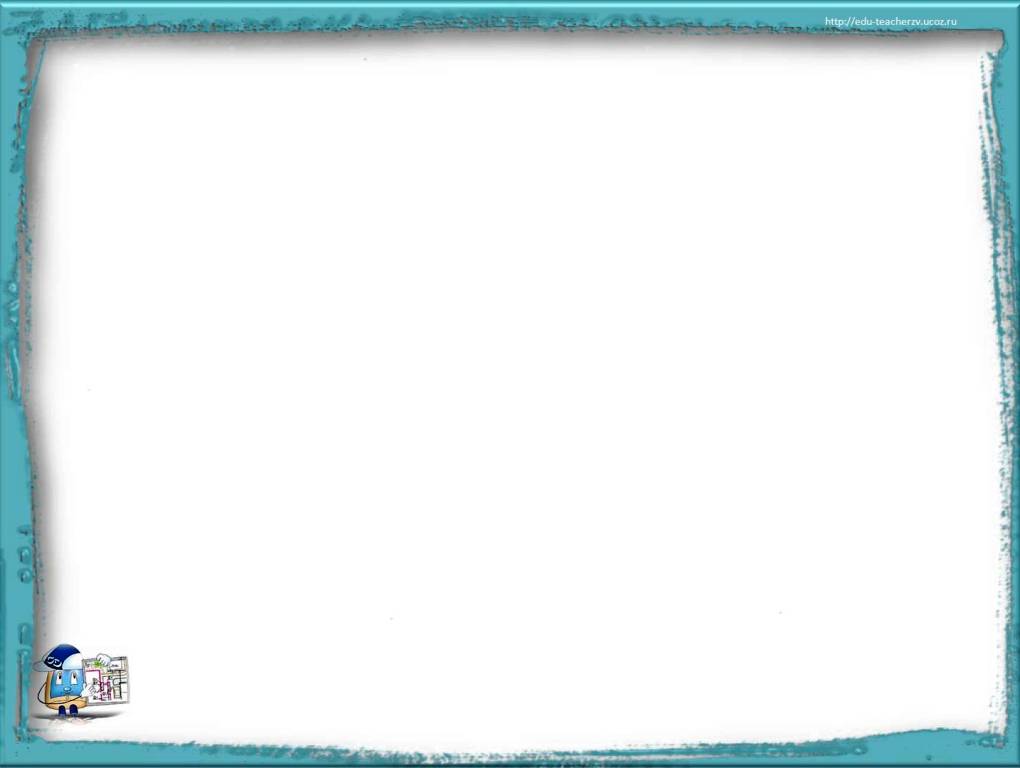 Эффективность использования ИКТ
(продолжение)

пропаганда педагогических знаний – обучение родителей – индивидуальная работа родителей с ребенком;
неограниченный объем распространения информационного и учебного материала как в печатном виде, так и на информационных носителях (диск, флеш-карта) ;
привлечение разных источников информационного и обучающего материала (в частности Интернет-ресурсов) ;
эстетика в подаче материала.
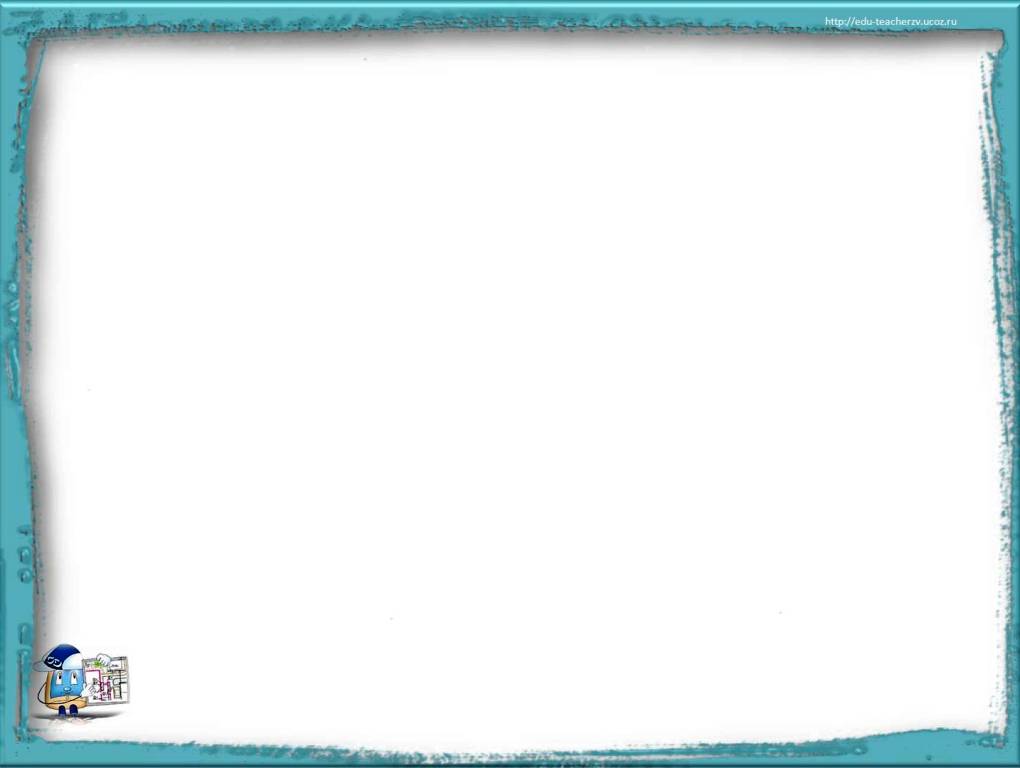 Преимущества использования ИКТ 
во взаимодействии с родителями (законными представителями):
минимизация времени доступа родителей к информации;
возможность образовательной организации (педагога) продемонстрировать любые документы, фотоматериалы;
обеспечение индивидуального подхода к родителям обучающихся, воспитанников;
оптимальное сочетание индивидуальной и групповой работы с родителями (законными представителями);
рост объема информации;
оперативное получение информации родителями;
обеспечение диалога педагога (воспитателя) и родителей (законных представителей);
оптимизация взаимодействия педагога (воспитателя)  с родителями.
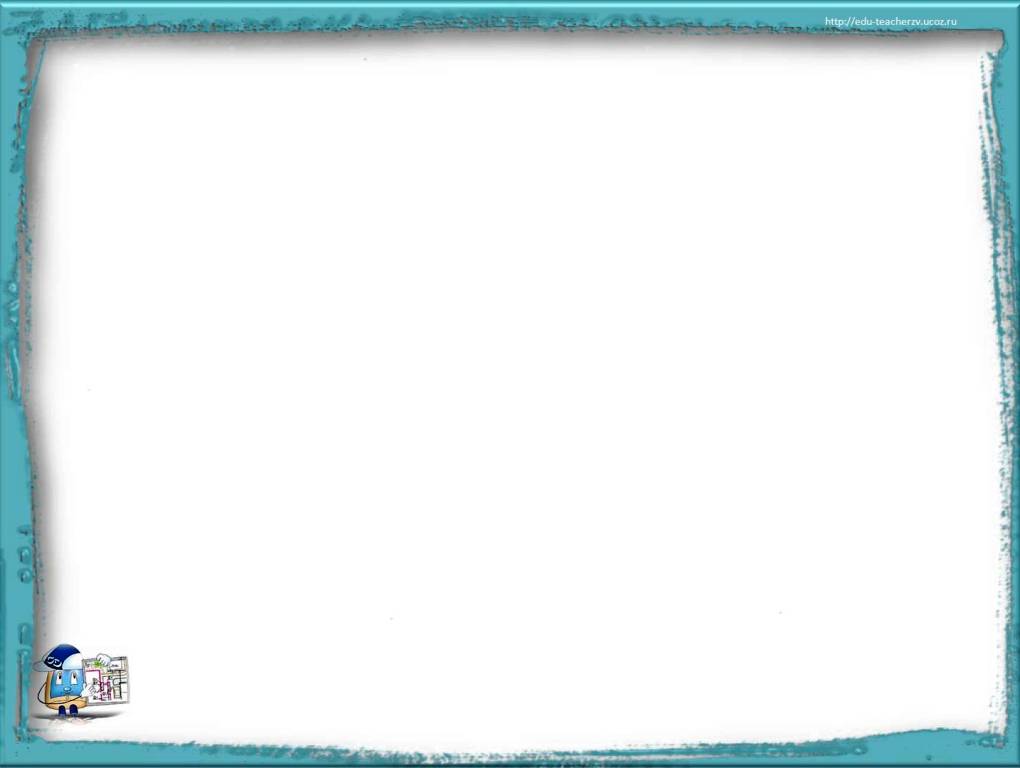 Плюсы  использования ИКТ в работе 
с родителями (законными представителями):
Родитель может задать педагогу любой вопрос, касающийся своего ребенка, а также внести предложения по организации учебного, воспитательного процесса;
 экономия времени;
 создание пространства для обмена информации и дискуссий;
 повышение мотивации родителей к сотрудничеству;
 формирование взаимопонимания между родителями и педагогами.
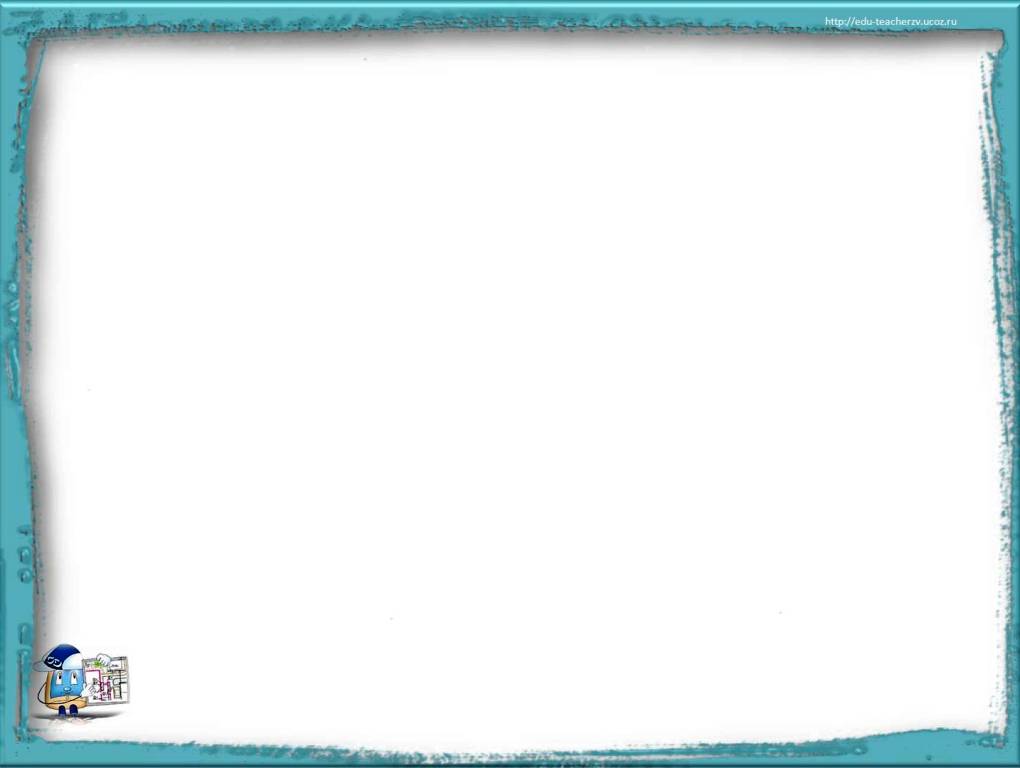 Проблемы, 
требующие определенного решения:
Трудности экономического характера: не хватает средств на техническое оснащение помещений, осуществление необходимой технической поддержки, приобретения лицензионного программного обеспечения и прикладных программных средств;
  Проблема профессиональной компетенции педагогов: необходимо в полной мере владеть современной техникой, быть грамотным пользователем сети Интернет;
  При большом объеме информации по данному направлению нет четких методик и систем по использованию ИКТ в образовательном учреждении.
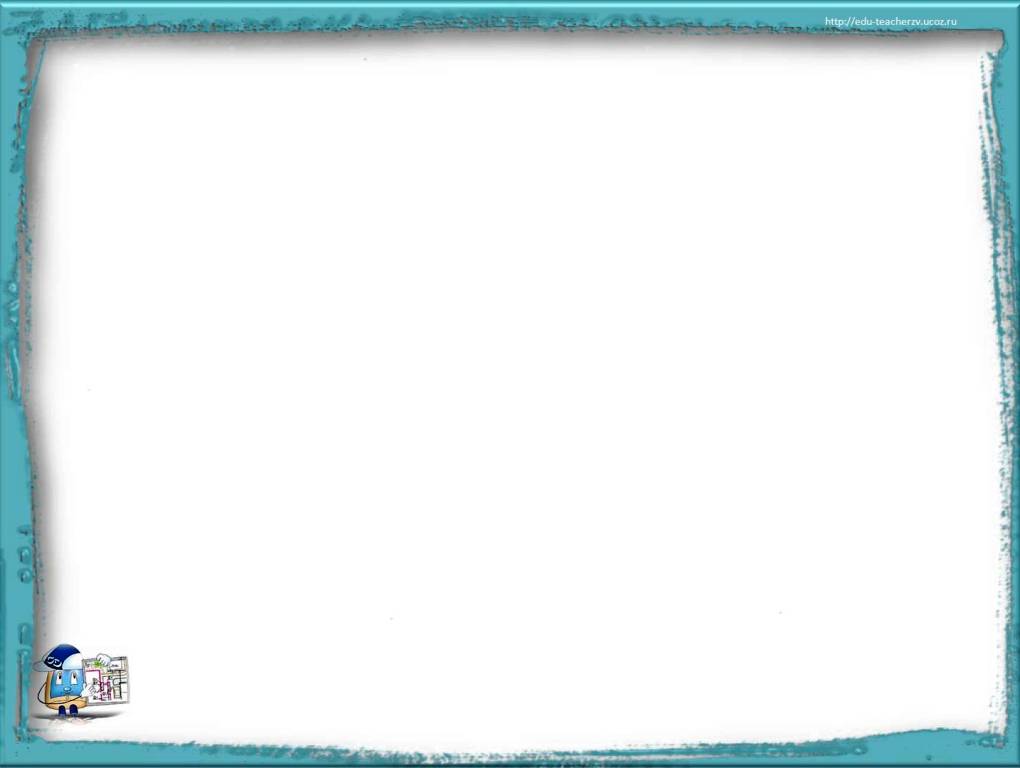 Вывод: Главной целью внедрения информационно-коммуникативных технологий является создание единого информационного пространства образовательного учреждения, системы, в которой задействованы и на информационном уровне связаны все участники учебно-воспитательного процесса: администрация, педагоги, воспитанники и их родители. 
	ИКТ помогают  разнообразить формы поддержки образовательного процесса, повысить качество работы с родителями обучающихся воспитанников, популяризировать деятельность как педагога (воспитателя), так и образовательной организации в целом.
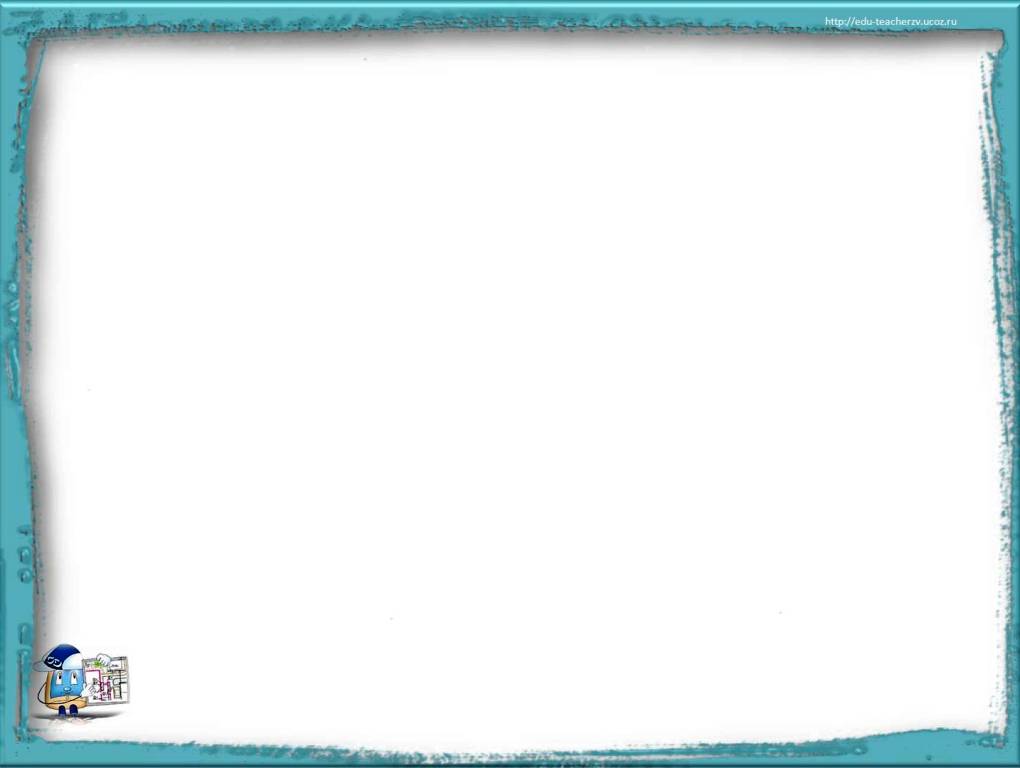 Правила общения в WhatsApp:
Всегда здоровайтесь!
Говорите по делу ! (Если вы, конечно, пишите по делу .. )
Краткость – сестра..
Используйте картинки и ссылки на внешние ресурсы
Смайлики – за и против
“Срочно” - это прямо сейчас или до конца дня ?
Думайте, прежде чем написать
Проверьте, прежде чем отправить..
Звоните!
 Читайте! Читайте! И ещё раз читайте!
Оторвитесь от телефона и.. общайтесь 
       с живыми людьми вживую..
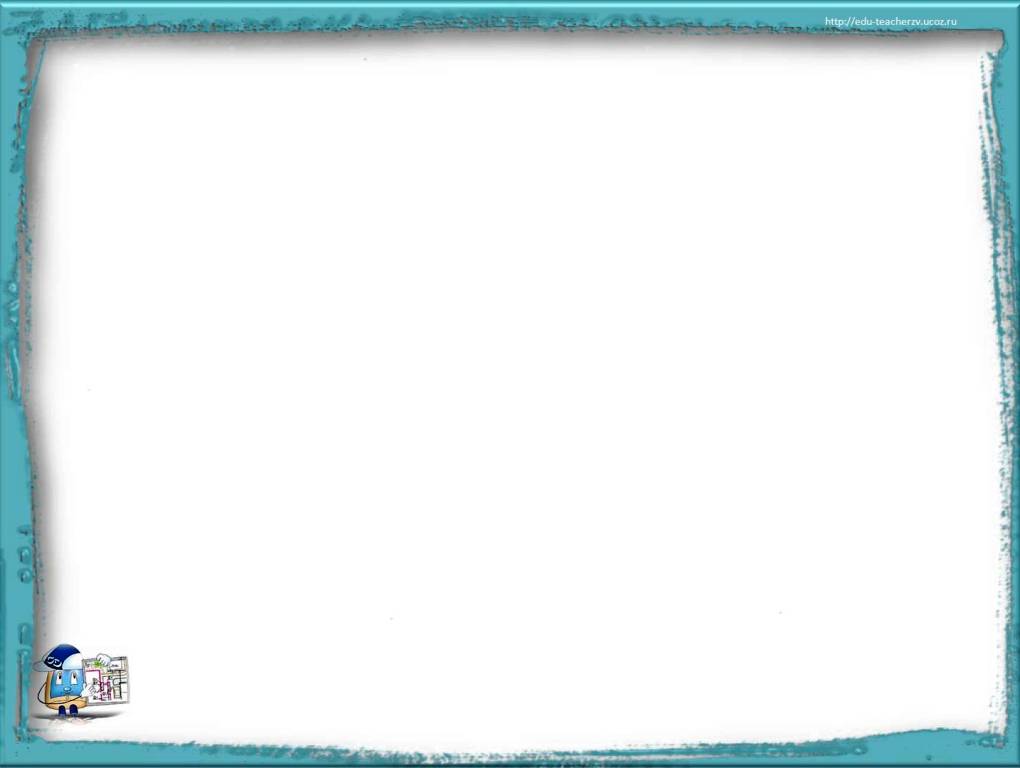 Успехов Вам, дорогие коллеги! 

«Кто постигает новое, 
        делая старое, тот может быть учителем»
                                           Конфуций
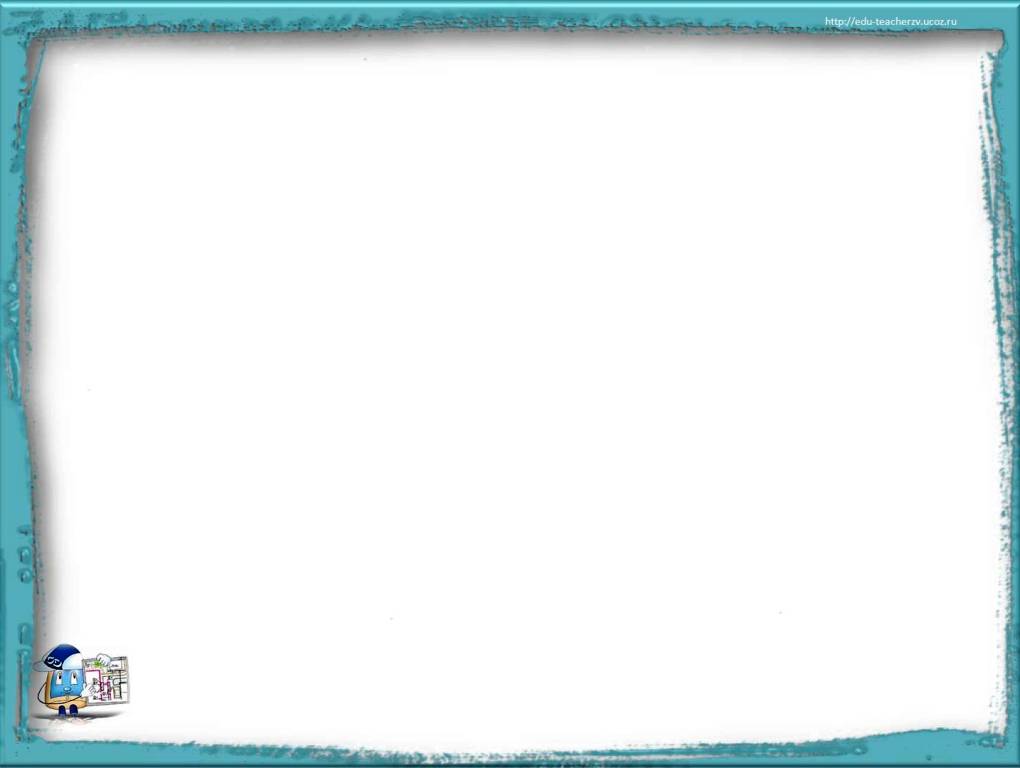 СПАСИБО 
ЗА ВНИМАНИЕ!